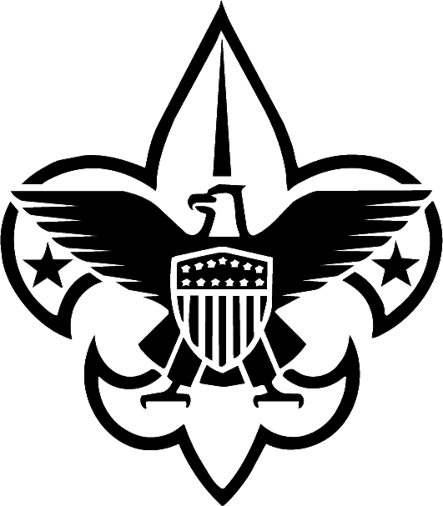 Troop 1333
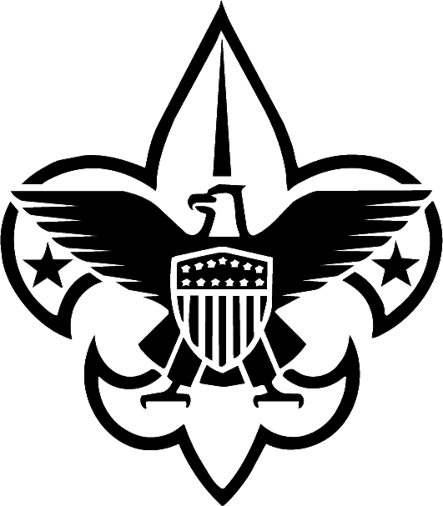 Scout Law
A Scout is...

• Trustworthy
• Loyal
• Helpful
• Friendly, 
• Courteous
• Kind
• Obedient
• Cheerful
• Thrifty
• Brave
• Clean and 
• Reverent.
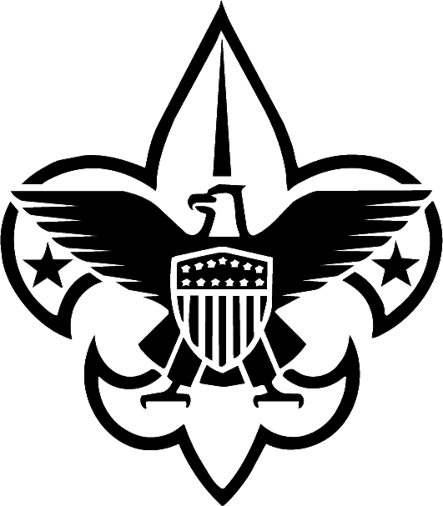 Scout Oath
On my honor I will do my best 
To do my duty to God and my country 
and to obey the Scout Law; 
To help other people at all times;
To keep myself physically strong, 
mentally awake, and morally straight.
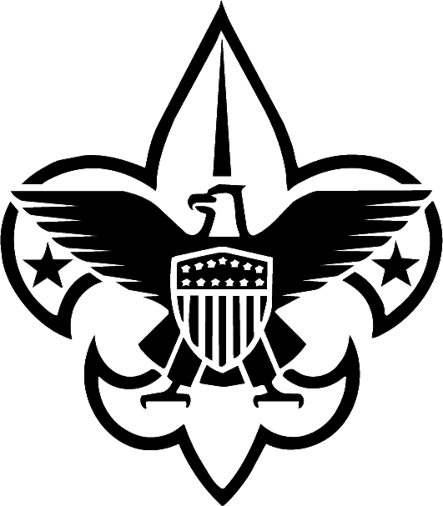 Scout Outdoor
Code
As an American, I will do my best to

• Be clean in my outdoor manners. 
• Be careful with fire.
• Be considerate in the outdoors.
• Be conservation minded
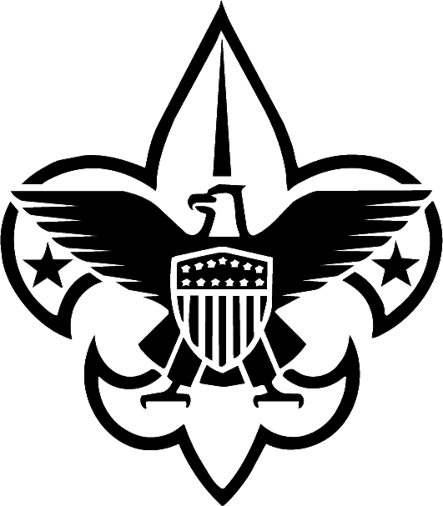 Troop 1333